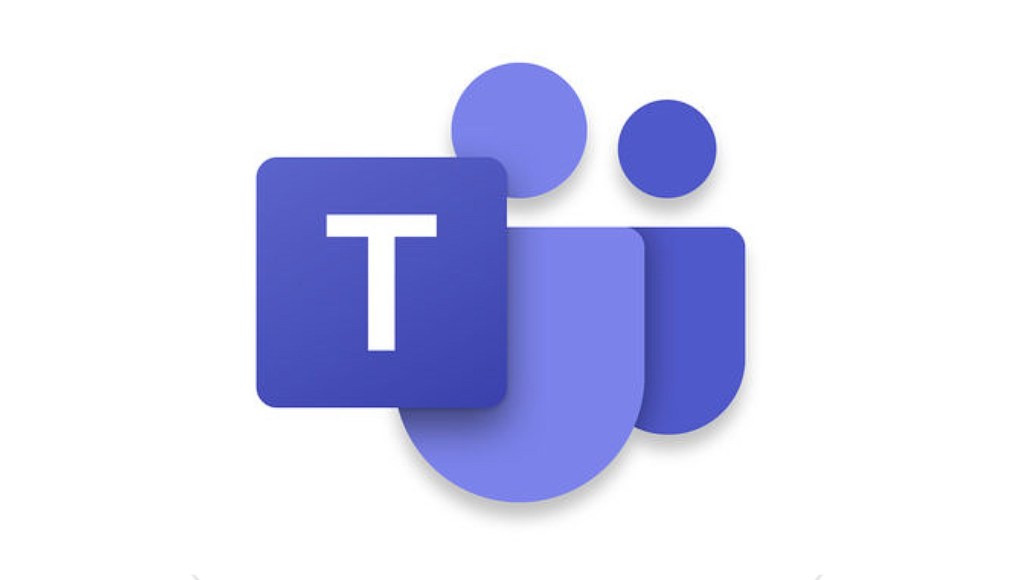 Cyflwyniad i Microsoft Teams
Yn ogystal â Microsoft Planner
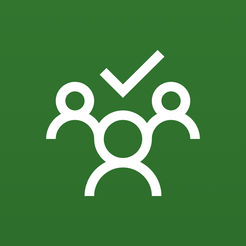 Beth yn y byd yw Microsoft Teams?
Cwestiwn da…

Mae Microsoft Teams yn system gydweithio ar gyfer timau, ac yn seiliedig ar gwmwl. Mae’n rhan o gyfres Office 365 o raglenni. 
Ymhlith adnoddau craidd Microsoft Teams mae negeseua, galwadau, cyfarfodydd fideo a rhannu ffeiliau ar gyfer busnes.  
Yn ei hanfod … mae’n eich galluogi chi a’ch tîm i weithio ynghyd mewn un lle.
Ar gyfer beth y gellir ei ddefnyddio?
Cyfathrebu
Cydweithio ar ddogfennau
Rhannu gwybodaeth
Trefnu cyfarfodydd ar-lein
Cynllunio prosiectau (gyda Planner)
Dilyn hynt tasgau (gyda Planner)
Cyfathrebu
Mae gan Microsoft Teams 2 arf cyfathrebu:
Sgyrsiau ar sianeli’r tîm
I drafod pwnc penodol gyda holl aelodau’r tîm
Gallwch ddefnyddio @ i sôn am berson, a chânt eu hysbysu o hynny 
Gallwch ddefnyddio @ i sôn am y sianel neu’r tîm er mwyn i bawb gael eu hysbysu

Sgwrsio (‘Chat’)
Er mwyn trafod â pherson penodol, neu sawlperson, oddi allan i strwythur y tîm
Gallwch siarad ag unrhyw un yn y Brifysgol
Os nad ydynt yn defnyddio Teams eto cântebost i’w cyfeirio ato
Ambell gyngor
Gallwch weld hen sgyrsiau a chwilio drwyddynt, a chael gafael ar ffeiliau a rannwyd

Gallwch ailenwi, pinio neu dewi sgyrsiau
Cydweithio a Rhannu
Gallwch weithio ar ddogfennau gyda’ch gilydd trwy ddefnyddio Teams

Gallwch:
naill ai gysylltu eich tîm â llyfrgell ddogfennau SharePoint
neu gadw eich ffeiliau yn uniongyrchol yn Teams
Sylwer
Ni all gweinyddwyr MS Teams (fi!) gael mynediad i storfa unrhyw dîm oni bai eu bod yn dod yn aelod o’ch tîm. Felly os oes arnoch angen cymorth bydd angen ichi adael iddynt ymuno â’ch tîm dros dro
Trefnu Cyfarfodydd Ar-lein
Gallwch:

Gwrdd mewn sianel o fewn tîm penodol
Gall unrhyw un yn y sianel ymuno â’r cyfarfod
Trefnu cyfarfod yn ystod sgwrs 
Trefnu cyfarfod gyda phobl benodol gan ddefnyddio’r opsiwn Cyfarfodydd 
[Trefnu cyfarfod trwy gyfrwng Outlook]

Gan ddefnyddio:
Fideo
Sain
Sgwrsio
Rhannu sgriniau
Ambell gyngor
Gallwch gymryd nodiadau o fewn Teams
Gallwch recordio’r cyfarfod
Gallwch rannu ffeiliau yn ystod y cyfarfod
Ehangu Microsoft Teams
Gallwch ychwanegu at eich tîm sylfaenol trwy gysylltu offer eraill.
Er enghraifft:

Planner
SharePoint
OneNote
Planner: cyflawni pethau
Trwy gynnwys Planner yn Teams gallwch:

Greu tasgau
Dyrannu tasgau i aelodau’r tîm
Monitro cynnydd
Dosbarthu tasgau i sawl categori
Pam ddylwn i ei ddefnyddio?
Oherwydd ei fod yn weledol ac yn rhwydd i’w ddefnyddio
Planner: monitro cynnydd
Yn Planner (trwy gyfrwng Teams, neu’n uniongyrchol)
Bwrdd/Board
Siartiau/Charts
Amserlen/Schedule
Fy Nhasgau/My Tasks
Hysbysiadau ebost (plagio)

Microsoft To Do
Gweld eich holl dasgau Planner 
Gweld eich holl dasgau Outlook 
Gweld yr holl negeseuon ebost sydd wedi eu fflagio
Ychwanegu tasgau at “Fy Niwrnod/My Day”

Microsoft Flow
Cysylltu Planner ag Outlook 
Gwirio’r tasgau nad ydych wedi’u cwblhau ac ebostio rhestr atoch chi (rhwydd) 
Gwirio’r holl dasgau nad ydynt wedi’u cwblhau ac ebostio rhestr atoch chi (ddim mor rhwydd)
On’d yw e yr un fath â SharePoint?
Ydi, i raddau, ond…

Mae’r diwyg yn well
Mae’n rhwyddach i’w ddefnyddio
Mae’n hyblyg
Mae’n cynnwys offer i gynnal sgyrsiau chwim ac i drefnu cyfarfodydd
Allwch chi roi’r gorau i siarad amdano a gadael i ni roi cynnig arno?!
Gallwn! Rydyn ni’n mynd i wneud ymarferion gyda’n gilydd, a fydd yn cwmpasu:

Mynd i mewn i Microsoft Teams
Creu Tîm
Creu Sianel
Hysbysiadau
Cynnal Sgwrs
Ychwanegu Cynllun Planner 
Defnyddio Planner
Gweld eich Tasgau Planner 
Cysylltu â SharePoint
Cynnal Cyfarfod Ar-lein